Thank you for keeping your line muted and your video camera off during the broadcast.
Webinar title
Webinar date
[Speaker Notes: Good morning, good afternoon and good evening!
 
Thank you for joining us today for “Webinar title”, presented by chapter/region.]
A United Force for Change
We connect you with other passionate healthcare and life science professionals with a shared commitment to gender parity. By fostering a supportive and diverse environment, we give you the freedom to explore new skills, advance your career and be a catalyst for change.
Connect with:
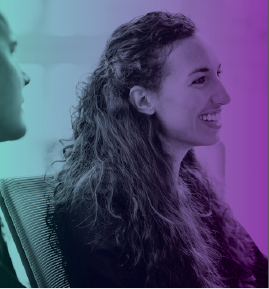 Individual members: nearly 10,000 across 50+ chapters and affiliates in the US, Canada and Europe
Company members: 150+ corporate partners
400+ events annually
2
[Speaker Notes: The HBA connects you with like minded, passionate healthcare and life science professionals. When members of the HBA come together, it’s with a shared purpose: to be a united force for change. We connect diverse groups of both women and men, across all healthcare and life science disciplines. 

By taking focused action to advance our mission, we are creating a powerful movement that directly drives professional opportunity and corporate growth. The HBA accomplishes its mission through strong business networks, education, research, advocacy and recognition for individuals and companies.

We believe that by joining forces in the relentless pursuit of gender parity, we are doing more than uniting individuals—we are strengthening the business of healthcare.

HBA membership consists of nearly 10,000 individual members across the US, Europe and Canada. We utilize this network to connect, share and advance/reach goals by hosting over 400 events annually.]
Helpful technical tips
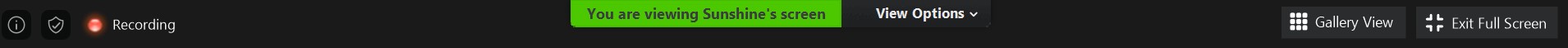 Collapse or expand your window
Participants videos will be disabled during the broadcast
Switch to/from “speaker” and “gallery” views
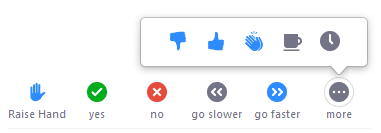 or explore additional viewing options based on your preferences
Please mute yourselves when not speaking
If you’d like to raise your hand, click here to open the Participant’s window, which will allow you to do so
Use the Chat feature to ask questions or make comments
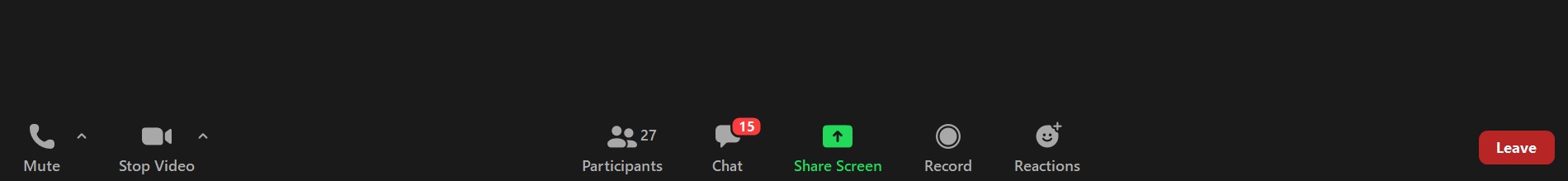 This webinar is being recorded
[Speaker Notes: Before we begin, we want to share some tips to ensure you’re able to fully engage with us today. 

For those who are not familiar with the Zoom platform, you have controls at both the top and bottom of your screen (Don’t say aloud, but each bullet is a click for animations)
Please remember to mute yourselves when not speaking to avoid causing distraction to the other participants. 
To ensure an optimal visual experience, participants video cameras will be disabled during the broadcast
If invited to speak live during Q&A, please raise your hand which will inform the organizers to call on you. To do this, click on the Participants window
which will bring up your option to do so. 
During the event, please make use of the Chat feature to ask questions and make comments. 
The top panel provides your viewing options. Your primary option is Gallery, which allows you to see all activated speaker webcams at the same time, and Speaker view, which highlights the individual speaking. 
You’re also welcome to explore additional viewing options based on your preferences. 
Use the Full Screen/Exit Full Screen button to expand or collapse the platform window.
Finally, this webinar is being recorded so registrants unable to attend live can watch back later

And now I will turn it over to Name/Title for the introduction of our speaker(s).]